How to Get a Job…
And keep it!
The main reason why teens are fired from their jobs is for TARDINESS
Food Fact
Honesty
Punctuality
Dependability
Creativity
Skilled
Able to adapt
Team-worker
Motivated
Employers value these…
Channel 1 Video
About.com video –Dressing for the Interview
About.com video –Interview Tips
How to get a job…
As a group, read through the article (divide into sections), highlight at least 4 main points, with one sentence/fact to support it
Write a 4 sentence summary (1 paragraph) of the article
What was interesting about the article?
Anything you didn’t know?
What worries you?
What gives you hope?
Reading Activity
Sno-cone shack
Parades
Spring/Summer/Fall agricultural (all down the Wasatch front)
Special skills: teaching an instrument, horseback riding
Make a summer camp (idea of Friends back home that did this)
Paper route
Babysitting
Lawn/Yard care
Janitorial
Amusement park/fairs
Farmers Markets/Craft Fairs/County and State Fairs
Government election campaigns
Selling Avon/Tupperware/MaryKay
Create you own business!
Floral (enroll in a class at UVU…less than $200)
Sell a product or special skill
Tutoring
Some job ideas
A resale (business) license can cost anywhere from $22 to $70.
It takes 15 minutes to 150 days, depending on the business
With the internet and free web hosting sites, you can advertise for free!
Basic Facts
A resume is: a brief document showcasing your skills and qualifications for a specific objective or job
Who needs a resume? Anyone applying for a job, internship, scholarship, position in an organization, etc…
What’s in a resume? A short summary of your skills, abilities an accomplishments as well as direct personal contact information
How do I make a resume? There are many resume templates available online and in Microsoft Word 
What’s the most important part of a resume? You want your resume to be your advertisement; it’s your foot in the door to get an interview. It should be concise, eye-catching and neat. And, of course, ERROR-free!
Resumé
Resumé: The Basic Steps
A resume includes personal info:
Your name (in bold and centered at the top)
An email (professional)
A phone number (make sure the voicemail is not a song or confusing)
An address (mailing address)
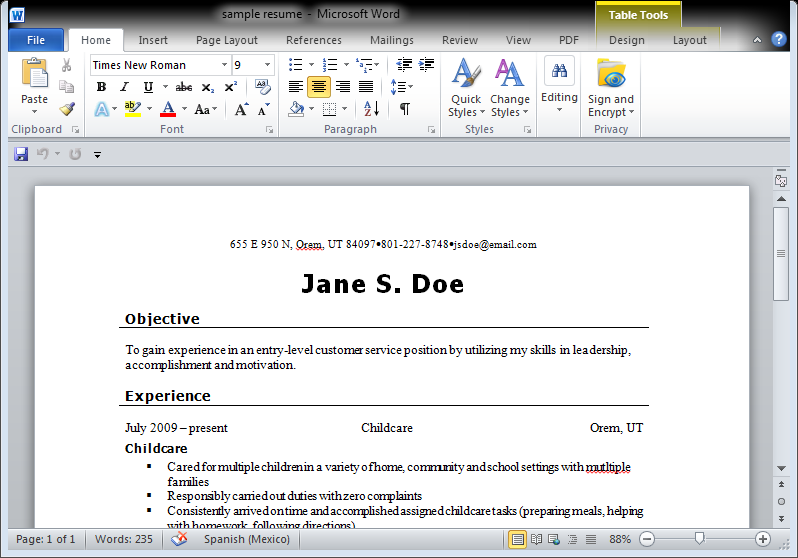 Resumé: Personal Info
In an entry-level position, it is good to write an “Objective” using strong-action verbs to illustrate what you are seeking
If you are trying to save space, the Objective is optional
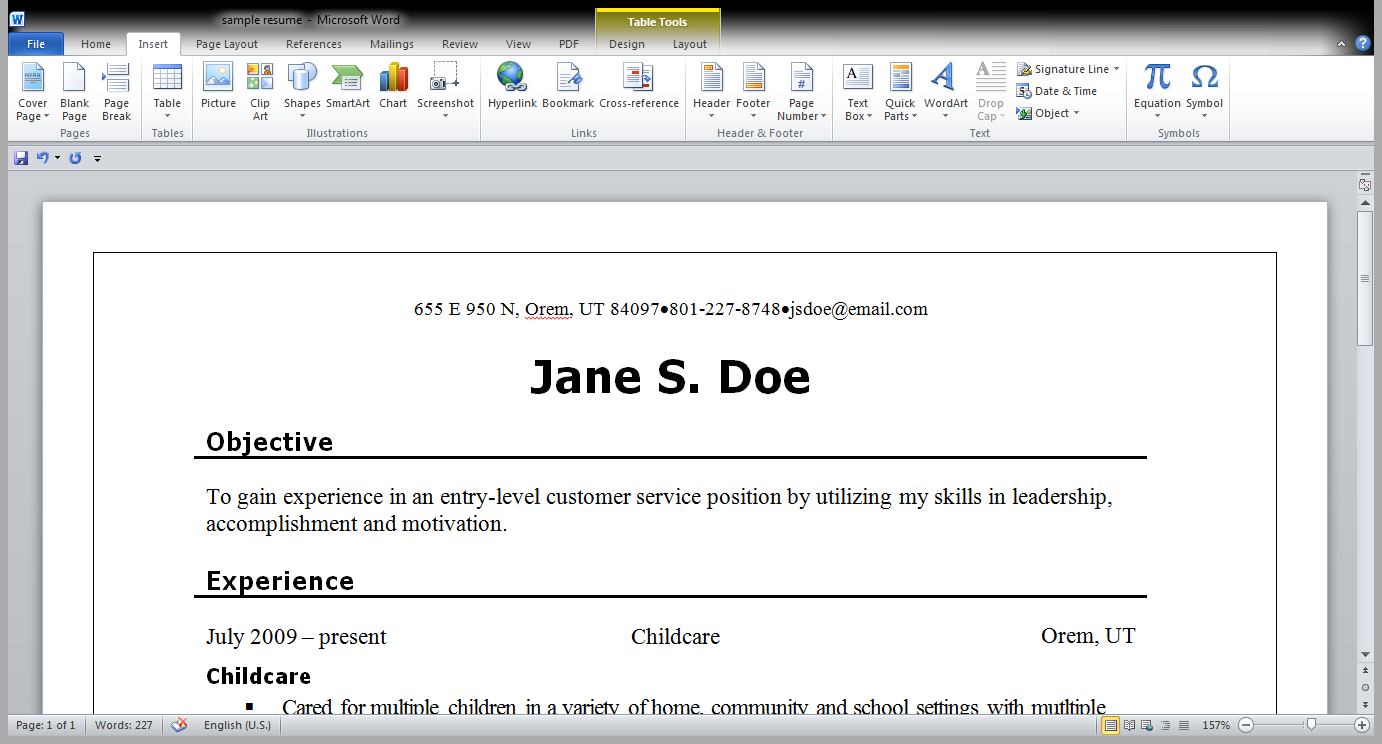 Resumé: Objective
Functional resumé: One that focuses on specific skills, regardless of timeline
Chronological resumé: One that focuses on the chronological events of your experience, listed from most recent to least recent
Comprehensive resumé: Combines Functional and Chronological
Resumé:  Experience
Resumé: Experience
Accurately date the times of experience
Use different bold fonts or italics to focus on different positions or categories
Use strong ACTION VERBS (See attached list handout) to demonstrate your skills
Don’t lie. Make the truth sound exciting! E.g. Instead of saying:  “was part of” say “Collaborated with”
Focus on YOUR skills. For an entry-level (beginning) job, you will have to focus on things you have learned in school. Classes like Peer Tutor, CTE classes  with skills certificates, advanced science or English or Math classes are great
Focus on improvement: even if you weren’t in advanced classes, did you improve in the ones you were part of? Talk about that briefly!
Resumé: Experience
As a grade-school applicant, the employer knows you are in school, so including the “Education” section is optional.
However, it is a great place to list your skills and assets you have acquired in your class, BRIEFLY!
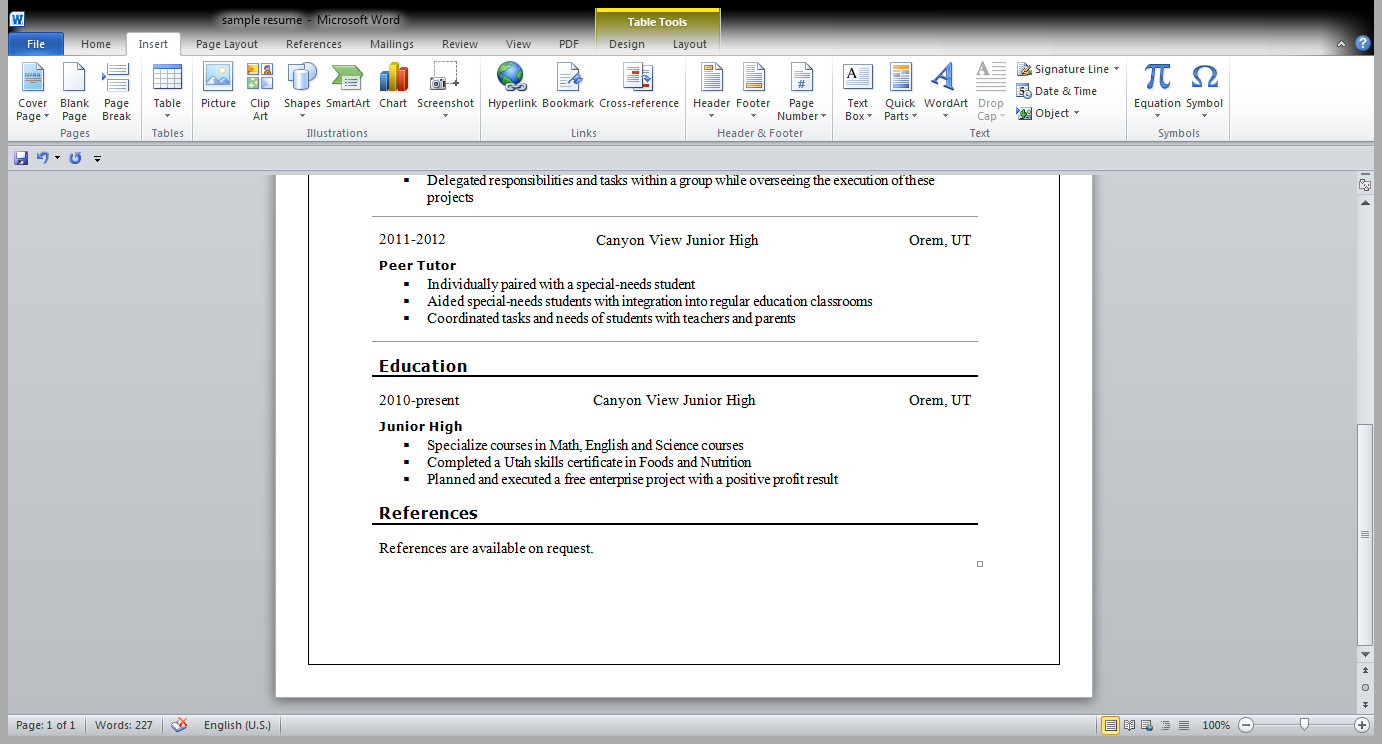 Resumé: Education
Some people still recommend writing “References Available upon Request” at the bottom of their resumé…THIS IS UNNECESSARY!
References should be listed on a separate sheet of paper in the same portfolio/folder as your resume
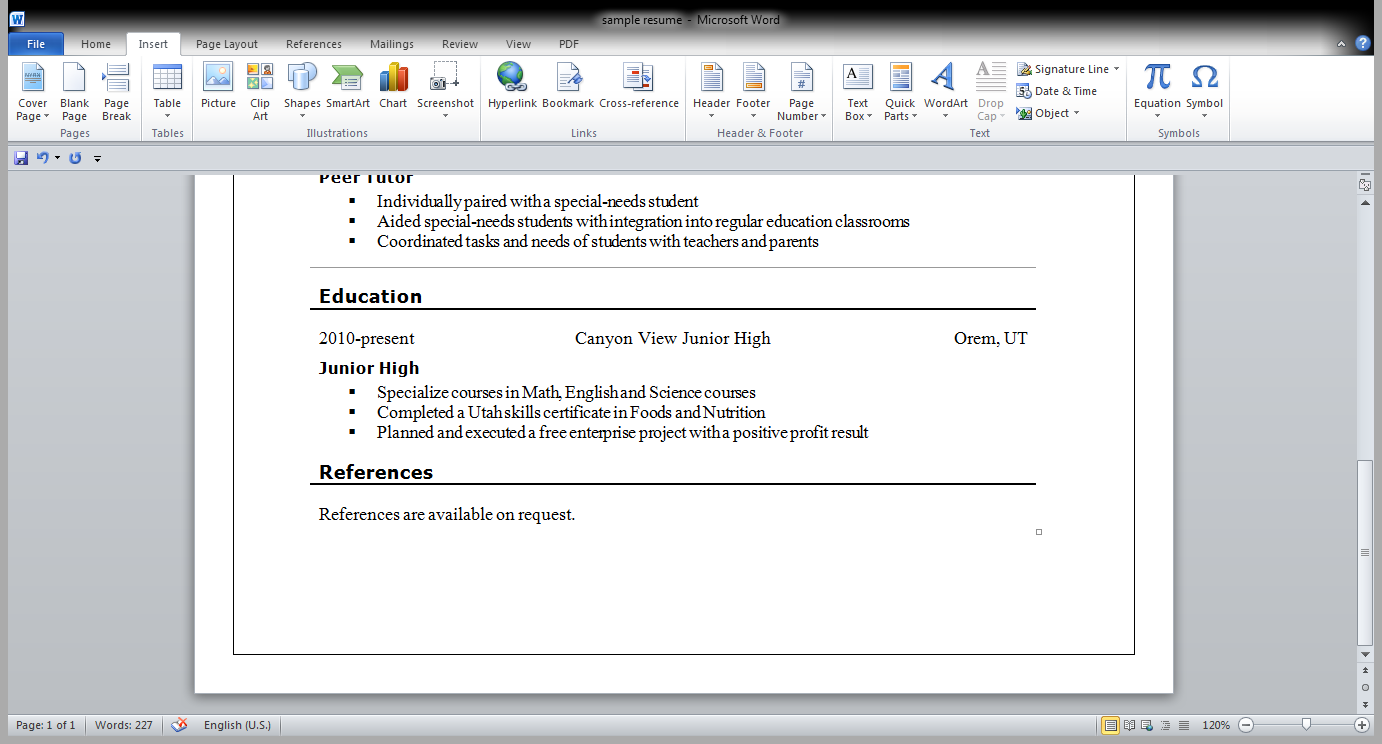 Resumé: References
Resumé: The Basic Steps
Keep extra copies handy (go to the interview with 2 or 3)
Keep it updated
Print on plain white/off white paper (bond is best)
Cardstock = NO!!!!
Remember, it’s your ADVERTISEMENT! Lots of white space, less is more!
Keep it clean and organized

LEGALLY BLONDE CLIP 
Preparing Your Resumé